Horizons in Physics Education: a network to improve the attraction of physics
Nadine Witkowski
Université Pierre et Marie Curie, Paris, France
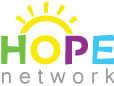 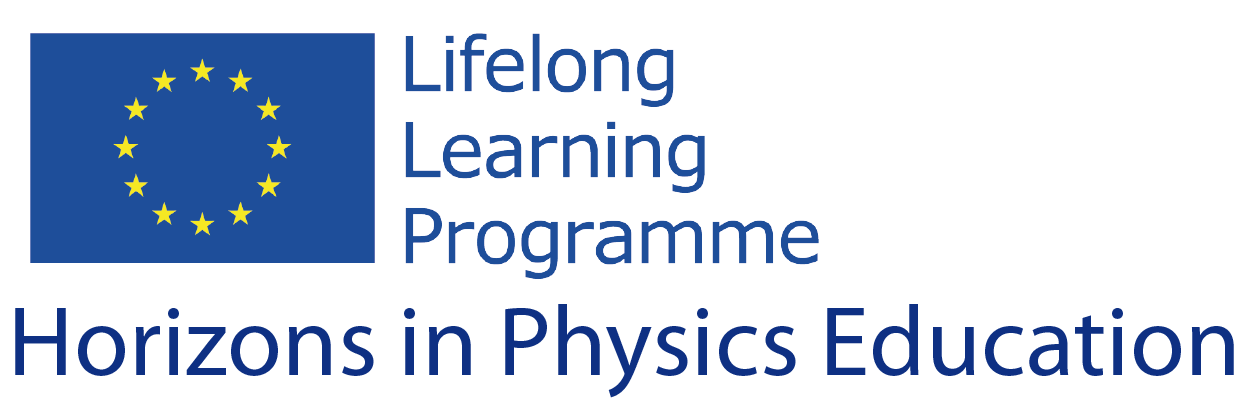 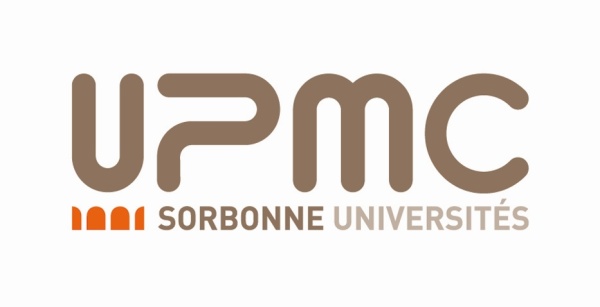 Enseigner la physique 6-7 juillet 2015
The objectives
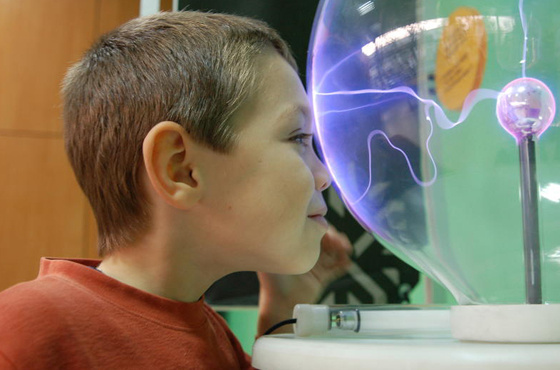 Enseigner la physique 6-7 juillet 2015
The priorities
Enseigner la physique 6-7 juillet 2015
The project at glance
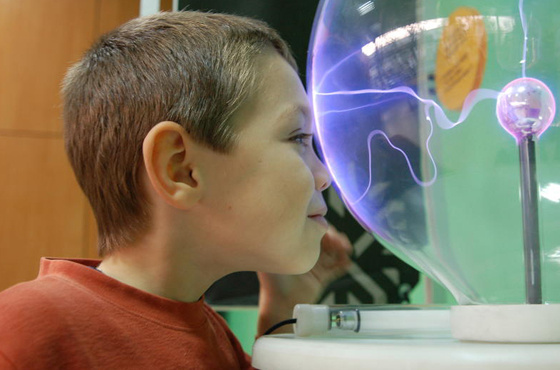 Enseigner la physique 6-7 juillet 2015
The network
71 partners in 31 LLP countries
65 academic partners (blue) incl. coordinators (red)
Large/small; research intensive/teacher training/PER
3 associations (EPS, Italian Phys. Soc., Int. Assoc. Phys. Students)
1 large facility (CERN)
2 companies (yellow)
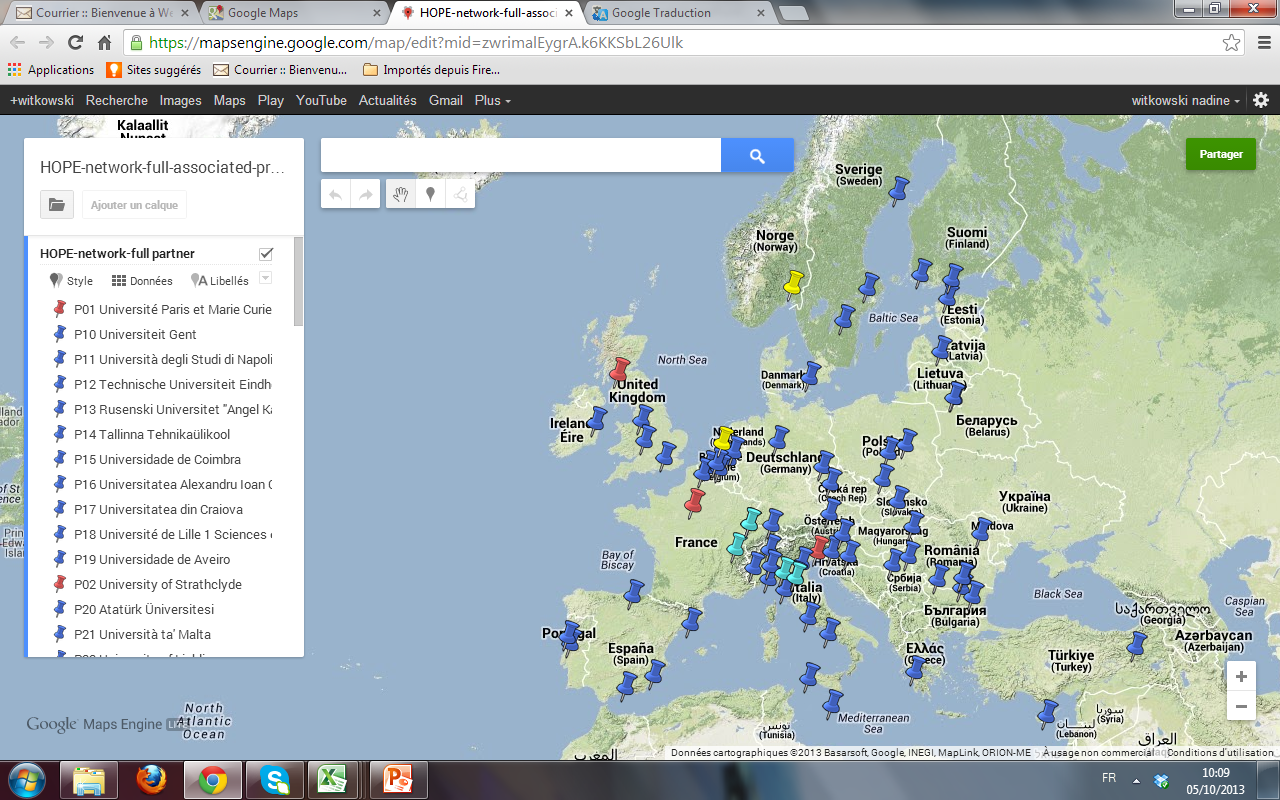 Enseigner la physique 6-7 juillet 2015
Methodology
Enseigner la physique 6-7 juillet 2015
The network
20 associated partners incl.

8 universities in Europe (plus Russia)
USA: APS and 3 universities
Brazil: Sao Paulo University
India: Museum of Science, Hyderabad
Universities in Europe
IBM Zurich
Romania: National Institute of Physics and Nuclear Engineering
GIREP, UK’s IOP 
Argentina: Physics Teachers Association
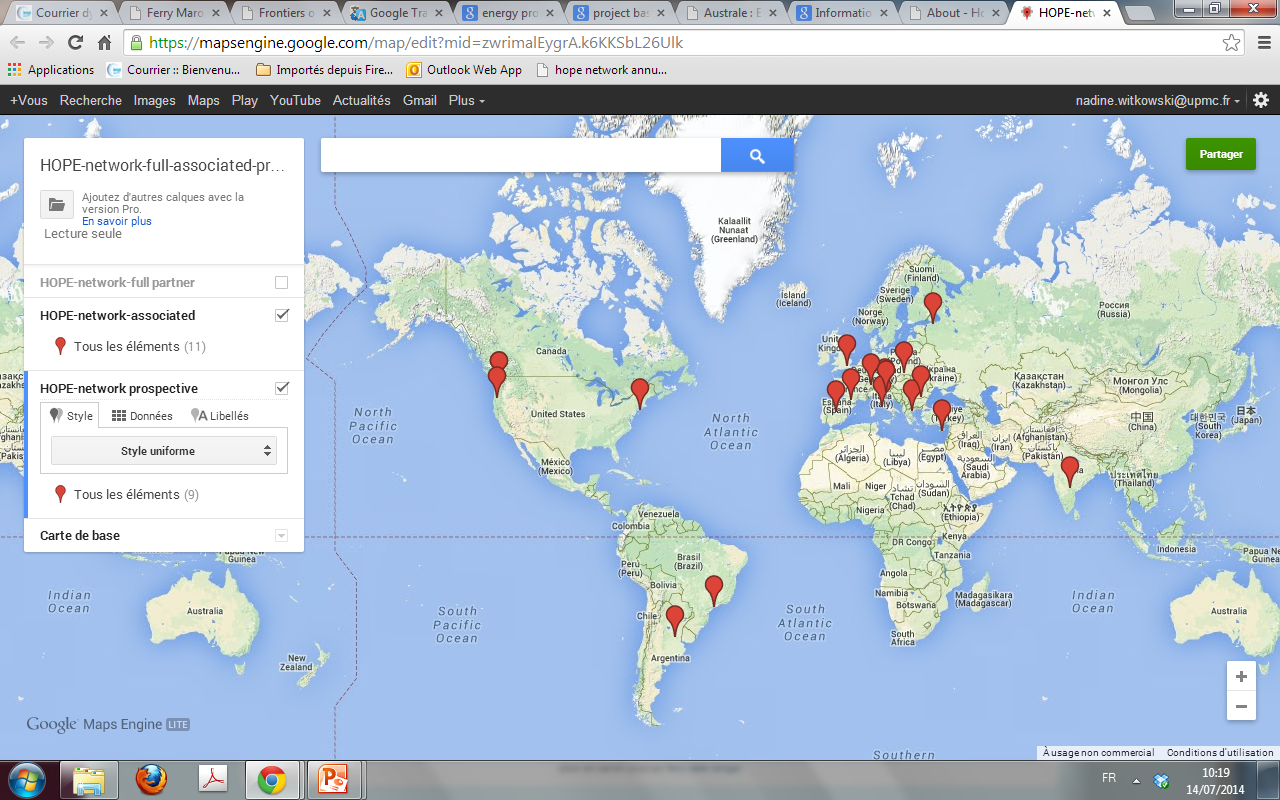 Enseigner la physique 6-7 juillet 2015
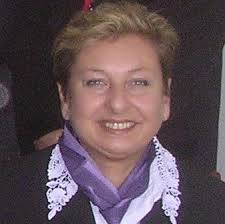 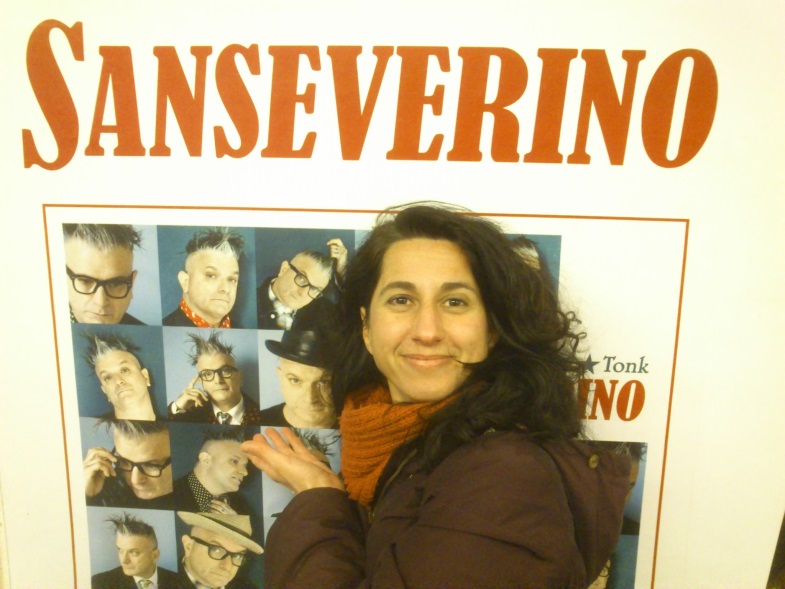 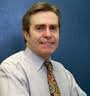 Enseigner la physique 6-7 juillet 2015
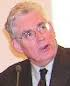 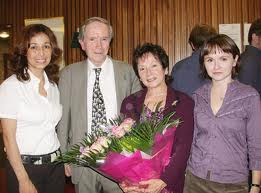 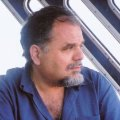 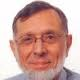 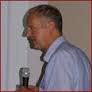 Enseigner la physique 6-7 juillet 2015
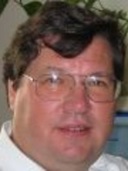 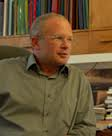 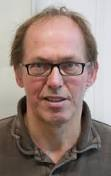 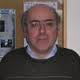 Enseigner la physique 6-7 juillet 2015
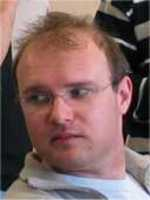 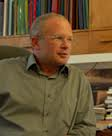 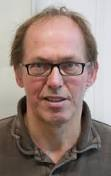 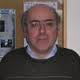 Enseigner la physique 6-7 juillet 2015
WG1 : Inspiring Young People to Study Physics
“To investigate and report on the factors that influence young people to study physics”
2 meetings : Warsaw, Naples
Preliminary results presented in Helsinki forum
Instruments developed
Questionnaires for first year university students
Interviews for first year university students
Template for student competitions
Template for good practices in School-University
Questionnaire for secondary school students
Data being collected from the partners
Data being analysed by the partners
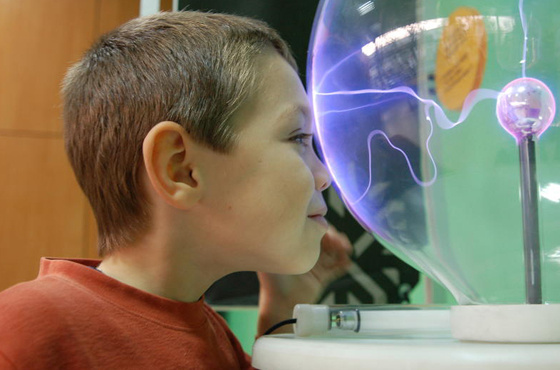 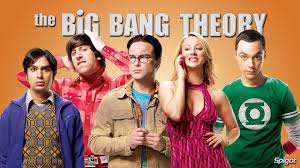 Enseigner la physique 6-7 juillet 2015
WG1 : Inspiring Young People to Study Physics
Pré-questionnaire distribué lors des inscriptions pédagogiques en juin 2014
64 questionnaires papier recueillis (40% de fille)
Questions sur les facteurs notée entre 1 (pas d’influence) à 5 (beaucoup d’influence)
Enseigner la physique 6-7 juillet 2015
WG1 : Inspiring Young People to Study Physics
Age auquel ils ont vraiment ressenti un intérêt pour la physique : 14 (G) -16(F) ans
Enseigner la physique 6-7 juillet 2015
WG2 : New Competences for Physics Graduates – Fostering Innovation and Entrepreneurship
“To recommend ways by which physics degrees can be enhanced so that graduates can contribute more effectively to new needs of the European economy and society, particularly through innovation and entrepreneurship.”
2 meetings : Lille (2014), Hannover (2015)
Instruments developed
Questionnaire for alumni and employers 
Questionnaire for institutions 
Data collected
Data being analysed by the partners
Results to be presented during Coimbra forum  (9 -12 september 2015)
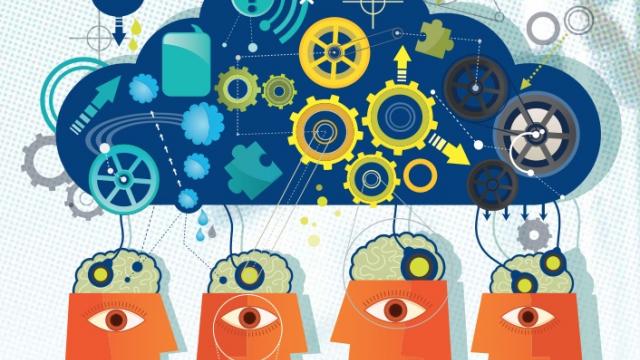 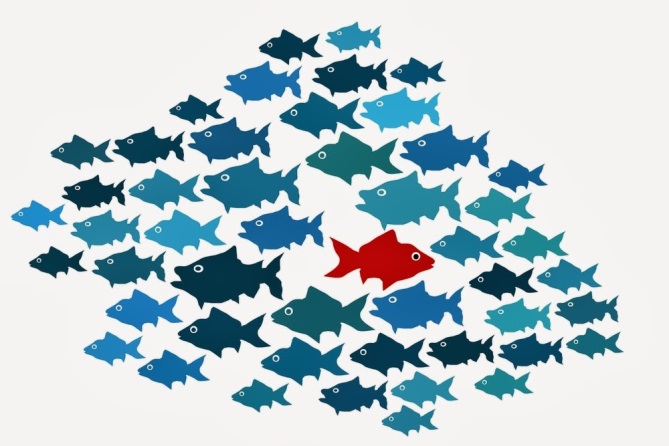 Enseigner la physique 6-7 juillet 2015
WG3 : Improvements in Physics Teaching – Meeting Future Global Challenges in Physics Higher Education
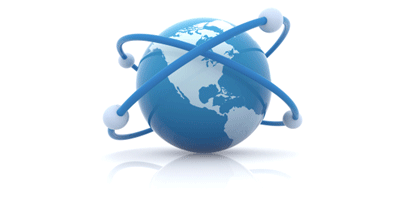 “To improve the effectiveness and attractiveness of physics teaching in Europe’s university physics departments to help ensure their competitiveness in the global student market.”
2 meetings : Dublin (2014), Granada (2015)
Instruments developed
Questionnaire for institutions on mobility
Template for data collection on innovative teaching methods
Data being collected
Results to be presented during Coimbra forum  (9 -12 september 2015)
iStockphoto.com/Andrew Johnson
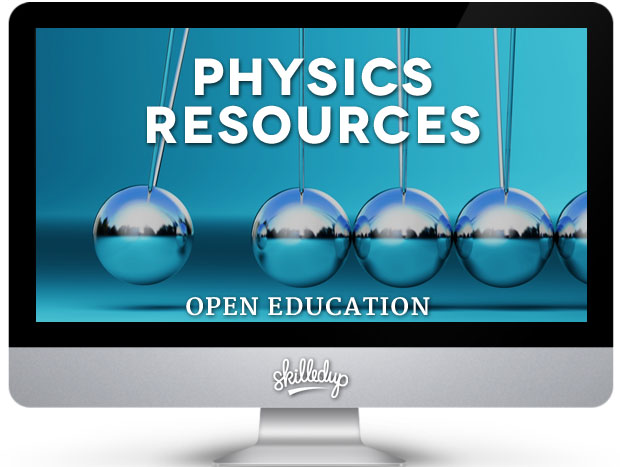 Enseigner la physique 6-7 juillet 2015
WG4 : Improvements in the Training and Supply of Physics School Teachers
“To recommend strategies for increasing the supply of well-trained physics school teachers and to enhance the role of university physics departments in helping the teaching of physics in schools.”   
First meeting in Zagreb 18 – 20 june 2015
Shortage of physics teacher
Pre-service training
In-service training
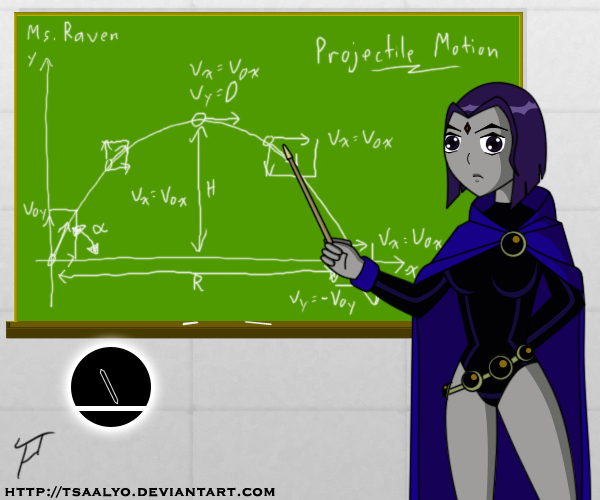 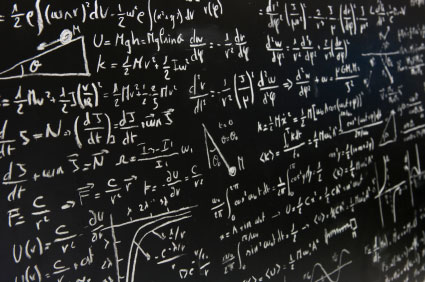 Enseigner la physique 6-7 juillet 2015
Methodology
Enseigner la physique 6-7 juillet 2015
Keep informed on HOPE network
www.hopenetwork.eu
Contribute to the network : nadine.witkowski@upmc.fr
Participate to forum : 
Coimbra 9-12 september 2015
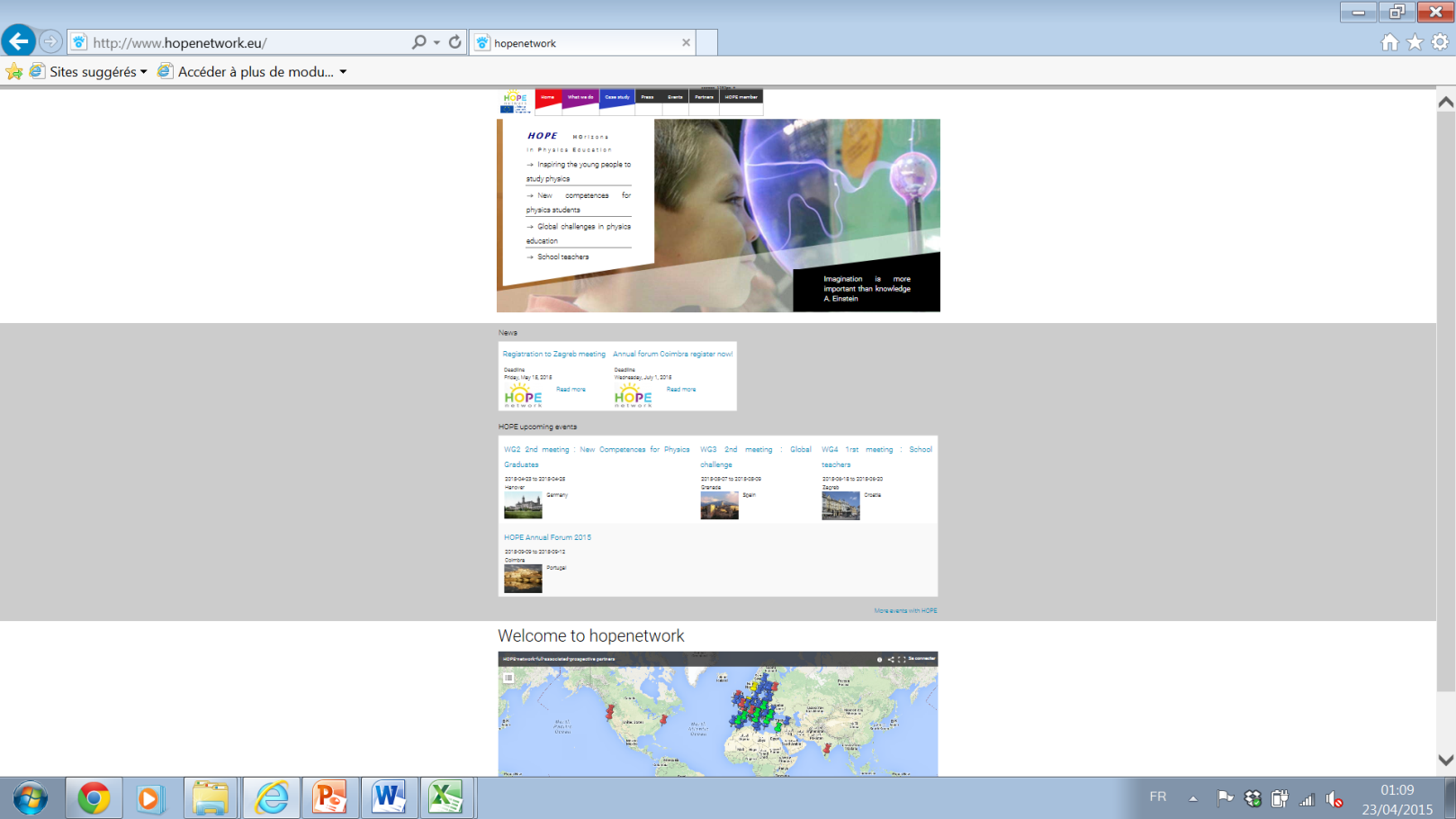 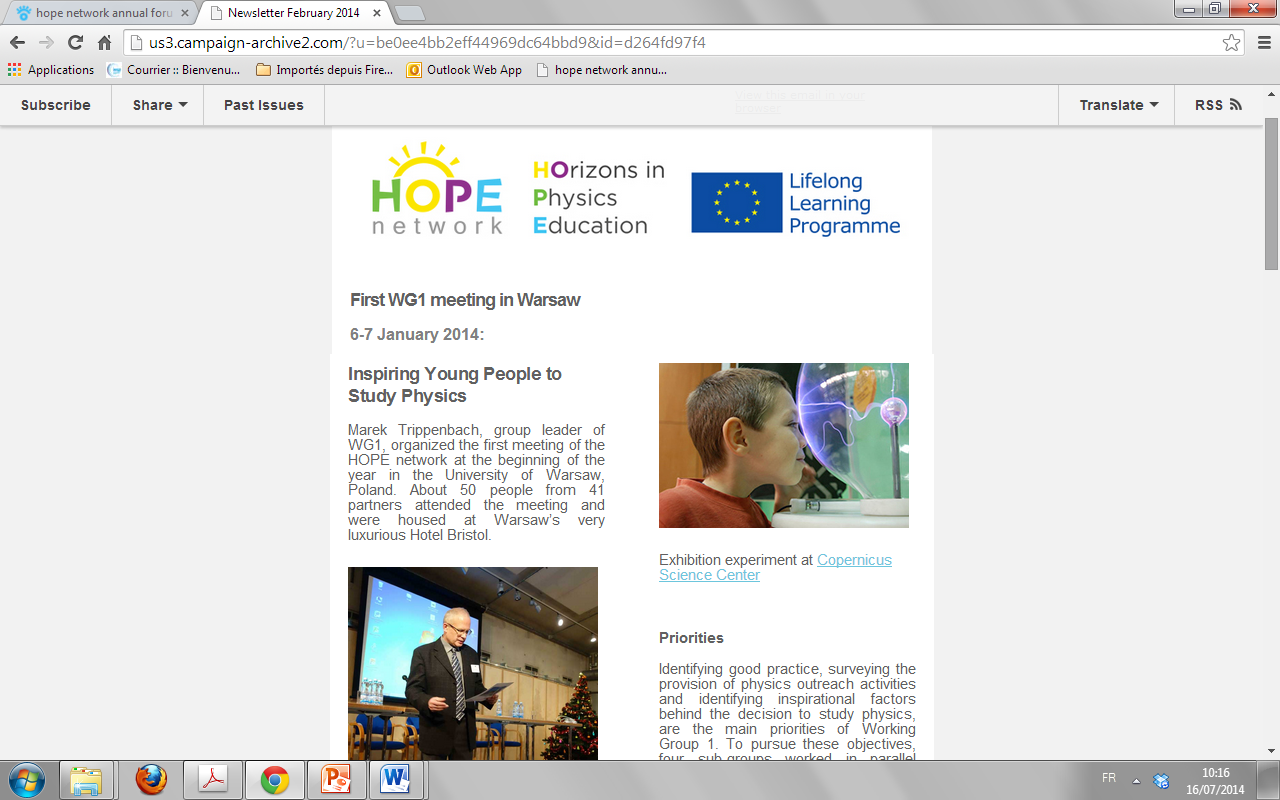 Newsletters
Progress/results about the network activities/ related events
Next: july 2015